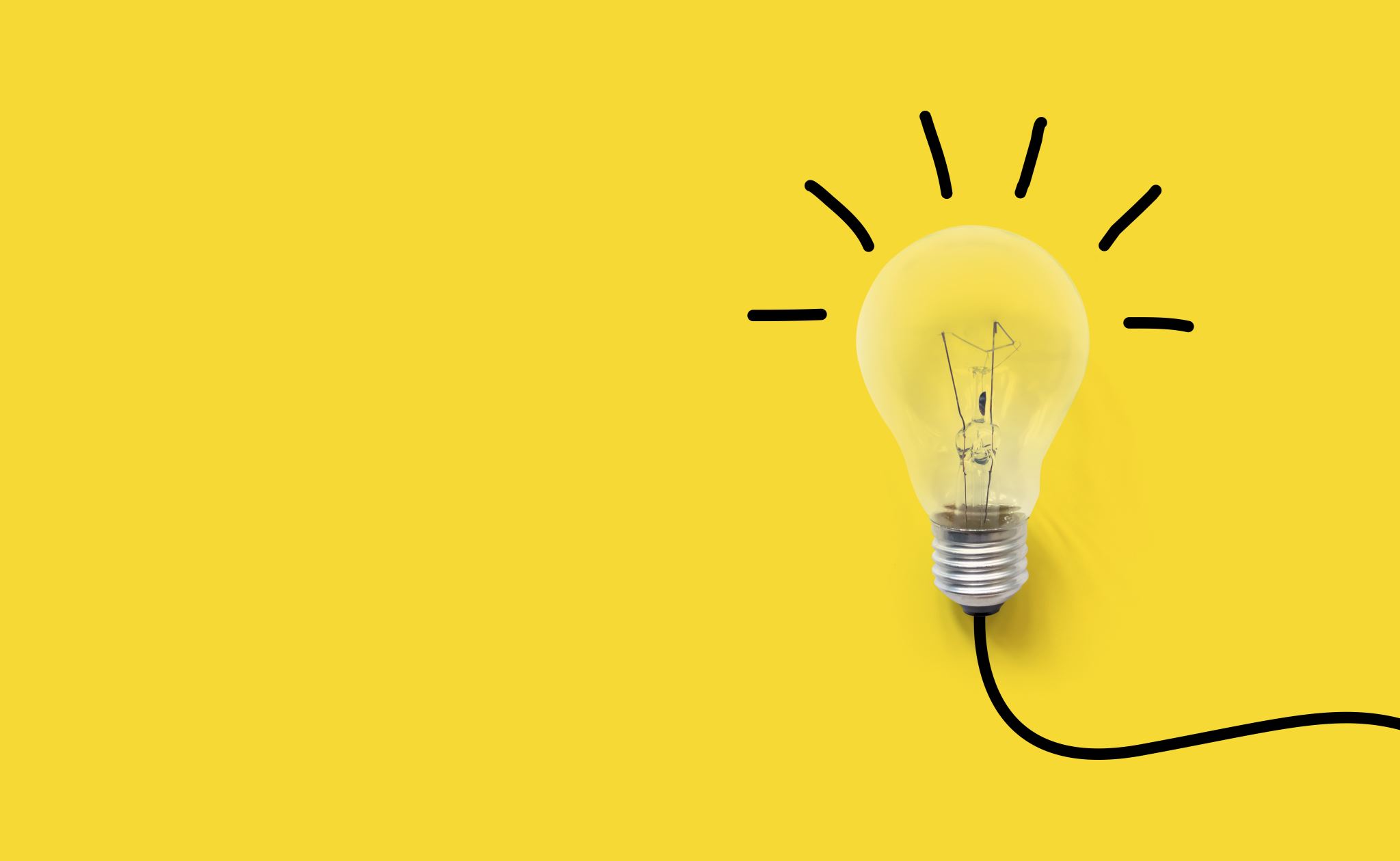 以色列中没有王
第四讲 
奇妙的拯救
士4：1-24
引言
以色列人落在属灵的黑暗中，他们做了两件恶事，就是“忘记神和拜偶像”。“士17：6. 那时以色列中没有王，各人任意而行。”
士3：8. 所以，耶和华的怒气向以色列人发作，就把他们交在美索不达米亚王古珊利萨田的手中。以色列人服侍古珊利萨田八年。
士3：11. 于是国中太平四十年。基纳斯的儿子俄陀聂死了。
士3：14. 于是以色列人服侍摩押王伊矶伦十八年。
士3：30. 这样摩押就被以色列人制伏了。国中太平八十年。
又行恶被大大欺压（士4：1-3）
1. 以笏死后，以色列人又行耶和华眼中看为恶的事，
2. 耶和华就把他们付与在夏琐作王的迦南王耶宾手中。他的将军是西西拉，住在外邦人的夏罗设。
3. 耶宾王有铁车九百辆。他大大欺压以色列人二十年，以色列人就呼求耶和华。
书11：1. 夏琐王耶宾听见这事，就打发人去见玛顿王约巴、伸仑王、押煞王，5. 这诸王会合，来到米伦水边，一同安营，要与以色列人争战。10. 当时约书亚转回夺了夏琐，用刀击杀夏琐王，素来夏琐在这诸国中是为首的。
士1：19. 耶和华与犹大同在，犹大就赶出山地的居民，只是不能赶出平原的居民，因为他们有铁车。
士4：3. 耶宾王有铁车九百辆。他大大欺压以色列人二十年，以色列人就呼求耶和华。
士3：8. 所以，耶和华的怒气向以色列人发作，就把他们交在美索不达米亚王古珊利萨田的手中。以色列人服侍古珊利萨田八年。
士3：14. 于是以色列人服侍摩押王伊矶伦十八年。
女士师底波拉（士4：4-5）
4. 有一位女先知名叫底波拉，是拉比多的妻，当时作以色列的士师。
5. 她住在以法莲山地拉玛和伯特利中间，在底波拉的棕树下。以色列人都上她那里去听判断。
路2：36. 又有女先知名叫亚拿，是亚设支派法内力的女儿，年纪已经老迈，从作童女出嫁的时候，同丈夫住了七年，就寡居了。
林前11：3. 我愿意你们知道，基督是各人的头，男人是女人的头，　神是基督的头。
创2：18. 耶和华　神说：“那人独居不好，我要为他造一个配偶帮助他。”
赛3：12. 至于我的百姓，孩童欺压他们，妇女辖管他们。我的百姓啊，引导你的使你走错，并毁坏你所行的道路。
底波拉将巴拉召来（士4：6-7）
6. 她打发人从拿弗他利的基低斯，将亚比挪庵的儿子巴拉召了来，对他说：“耶和华以色列的　神吩咐你说：‘你率领一万拿弗他利和西布伦人上他泊山去。
7. 我必使耶宾的将军西西拉率领他的车辆和全军往基顺河，到你那里去，我必将他交在你手中。’”
巴拉有条件的回应（士4：8-9）
8. 巴拉说：“你若同我去，我就去；你若不同我去，我就不去。”
9. 底波拉说：“我必与你同去，只是你在所行的路上得不着荣耀，因为耶和华要将西西拉交在一个妇人手里。”于是底波拉起来，与巴拉一同往基低斯去了。
耶1：6. 我就说：“主耶和华啊，我不知怎样说，因为我是年幼的。”
林后3：5. 并不是我们凭自己能承担什么事，我们所能承担的，乃是出于　神。
来11：32. 我又何必再说呢？若要一一细说，基甸、巴拉、参孙、耶弗他、大卫、撒母耳和众先知的事，时候就不够了。
巴拉召聚军队与敌军对峙（士4：10-13）
10. 巴拉就招聚西布伦人和拿弗他利人到基低斯，跟他上去的有一万人。底波拉也同他上去。
11. 摩西岳父（或作“内兄”）何巴的后裔基尼人希百，曾离开基尼族，到靠近基低斯、撒拿音的橡树旁支搭帐棚。
12. 有人告诉西西拉说：“亚比挪庵的儿子巴拉已经上他泊山了。”
13. 西西拉就聚集所有的铁车九百辆和跟随他的全军，从外邦人的夏罗设出来，到了基顺河。
士1：16. 摩西的内兄（或作“岳父”）是基尼人，他的子孙与犹大人一同离了棕树城，往亚拉得以南的犹大旷野去，就住在民中。
士4：11. 摩西岳父（或作“内兄”）何巴的后裔基尼人希百，曾离开基尼族，到靠近基低斯、撒拿音的橡树旁支搭帐棚。
士4：9. 底波拉说：“我必与你同去，只是你在所行的路上得不着荣耀，因为耶和华要将西西拉交在一个妇人手里。”于是底波拉起来，与巴拉一同往基低斯去了。
士4：17. 只有西西拉步行逃跑，到了基尼人希百之妻雅亿的帐棚，因为夏琐王耶宾与基尼人希百家和好。
奇妙的得胜（士4：14-16）
14. 底波拉对巴拉说：“你起来，今日就是耶和华将西西拉交在你手的日子。耶和华岂不在你前头行吗？”于是巴拉下了他泊山，跟随他有一万人。
15. 耶和华使西西拉和他一切车辆全军溃乱，在巴拉面前被刀杀败。西西拉下车步行逃跑。
16. 巴拉追赶车辆、军队，直到外邦人的夏罗设。西西拉的全军都倒在刀下，没有留下一人。
士5：20. 星宿从天上争战，从其轨道攻击西西拉。21. 基顺古河把敌人冲没。我的灵啊，应当努力前行。
17. 只有西西拉步行逃跑，到了基尼人希百之妻雅亿的帐棚，因为夏琐王耶宾与基尼人希百家和好。
士1：16. 摩西的内兄（或作“岳父”）是基尼人，他的子孙与犹大人一同离了棕树城，往亚拉得以南的犹大旷野去，就住在民中。
士4：11. 摩西岳父（或作“内兄”）何巴的后裔基尼人希百，曾离开基尼族，到靠近基低斯、撒拿音的橡树旁支搭帐棚。
耶35：6. 他们却说：“我们不喝酒。因为我们先祖利甲的儿子约拿达曾吩咐我们说：‘你们与你们的子孙永不可喝酒，7. 也不可盖房、撒种、栽种葡萄园，但一生的年日要住帐棚，使你们的日子在寄居之地得以延长。’。。。19. 所以万军之耶和华以色列的　神如此说：利甲的儿子约拿达必永不缺人侍立在我面前。”
18. 雅亿出来迎接西西拉，对他说：“请我主进来，不要惧怕。”西西拉就进了她的帐棚，雅亿用被将他遮盖。
19. 西西拉对雅亿说：“我渴了，求你给我一点水喝。”雅亿就打开皮袋，给他奶子喝，仍旧把他遮盖。
20. 西西拉又对雅亿说：“请你站在帐棚门口，若有人来问你说：‘有人在这里没有？’你就说：‘没有。’”
21. 西西拉疲乏沉睡。希百的妻雅亿取了帐棚的橛子，手里拿着锤子，轻悄悄地到他旁边，将橛子从他鬓边钉进去，钉入地里。西西拉就死了。
22. 巴拉追赶西西拉的时候，雅亿出来迎接他说：“来吧，我将你所寻找的人给你看。”他就进入帐棚，看见西西拉已经死了，倒在地上，橛子还在他鬓中。
士9：52. 亚比米勒到了楼前攻打，挨近楼门，要用火焚烧。53. 有一个妇人把一块上磨石抛在亚比米勒的头上，打破了他的脑骨。54. 他就急忙喊叫拿他兵器的少年人，对他说：“拔出你的刀来，杀了我吧！免得人议论我说，他为一个妇人所杀。”于是少年人把他刺透，他就死了。
思考：底波拉发起战争，结束战争的是雅亿。两个姊妹得了尊荣，而巴拉却在信心榜上（来11：32）？
士4：14. 底波拉对巴拉说：“你起来，今日就是耶和华将西西拉交在你手的日子。耶和华岂不在你前头行吗？”于是巴拉下了他泊山，跟随他有一万人。
弗4：11. 他所赐的有使徒，有先知，有传福音的，有牧师和教师。12. 为要成全圣徒，各尽其职，建立基督的身体。
神是真正的士师和拯救者（士4：23-24）
23. 这样，　神使迦南王耶宾被以色列人制伏了。
24. 从此以色列人的手越发有力，胜了迦南王耶宾，直到将他灭绝了。
民33：51. “你吩咐以色列人说：你们过约旦河进迦南地的时候，52. 就要从你们面前赶出那里所有的居民，毁灭他们一切錾成的石像，和他们一切铸成的偶像，又拆毁他们一切的邱坛。
结语
赛9：6. 因有一婴孩为我们而生，有一子赐给我们，政权必担在他的肩头上。他名称为奇妙、策士、全能的　神、永在的父、和平的君。7. 他的政权与平安必加增无穷。他必在大卫的宝座上治理他的国，以公平公义使国坚定稳固，从今直到永远。万军之耶和华的热心必成就这事。
太1：21. 她将要生一个儿子，你要给他起名叫耶稣，因他要将自己的百姓从罪恶里救出来。”22. 这一切的事成就，是要应验主藉先知所说的话，3. 说：“必有童女怀孕生子，人要称他的名为以马内利。”（“以马内利”翻出来就是“　神与我们同在”。）
路1：78. 因我们　神怜悯的心肠，叫清晨的日光从高天临到我们，79. 要照亮坐在黑暗中死荫里的人，把我们的脚引到平安的路上。
路2：14. “在至高之处荣耀归与　神，在地上平安归与他所喜悦的人（有古卷作“喜悦归与人”）。”
彼前2：9. 惟有你们是被拣选的族类，是有君尊的祭司，是圣洁的国度，是属　神的子民，要叫你们宣扬那召你们出黑暗、入奇妙光明者的美德。
耶稣基督是我们真正的士师，是我们的拯救者。
                                        【奇妙的拯救】